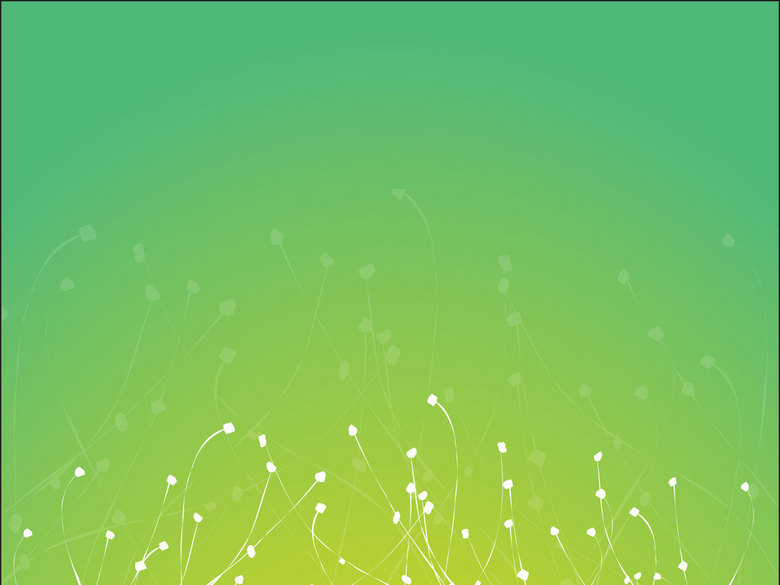 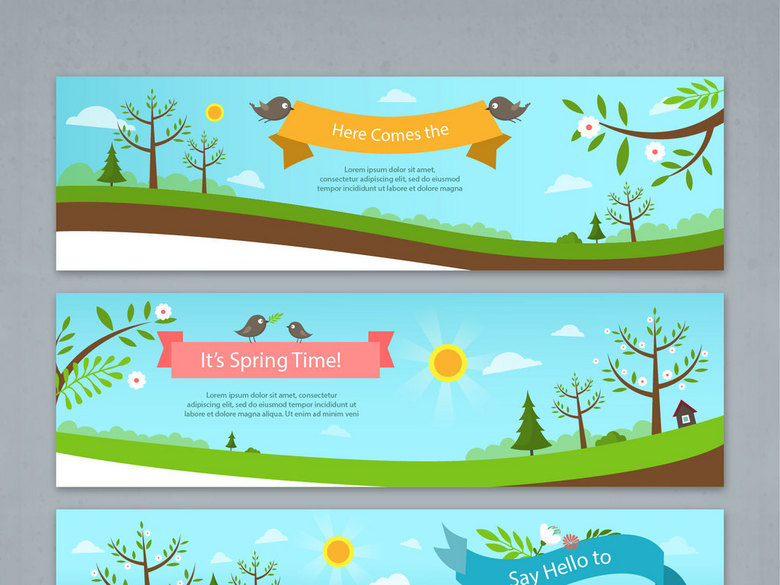 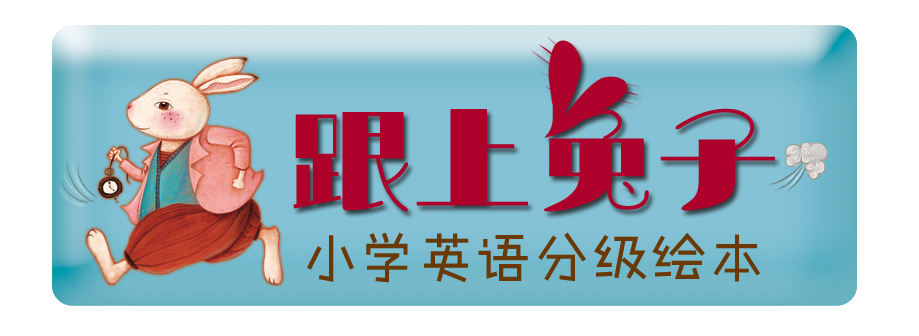 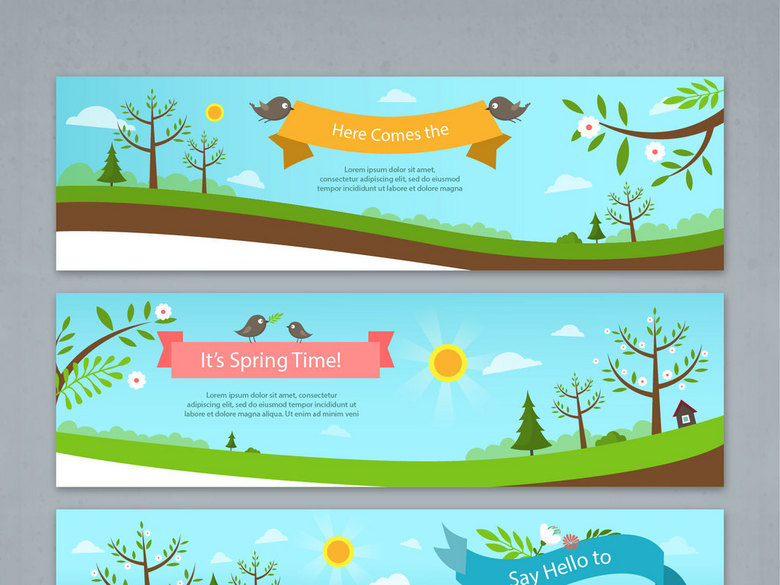 Ella
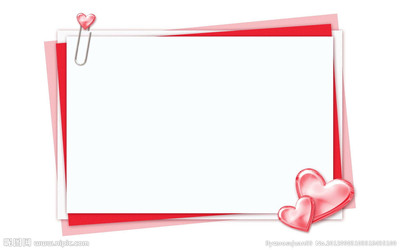 What’s the video about?
    A  the love of fathers
    B  the love of friends   
    C  the love of mothers
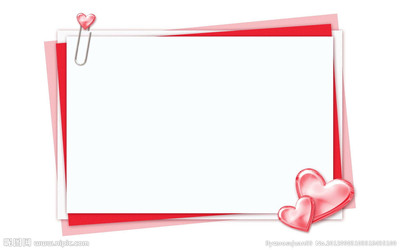 Talk about your mother
My mother is …
She likes ...
She can ...
...
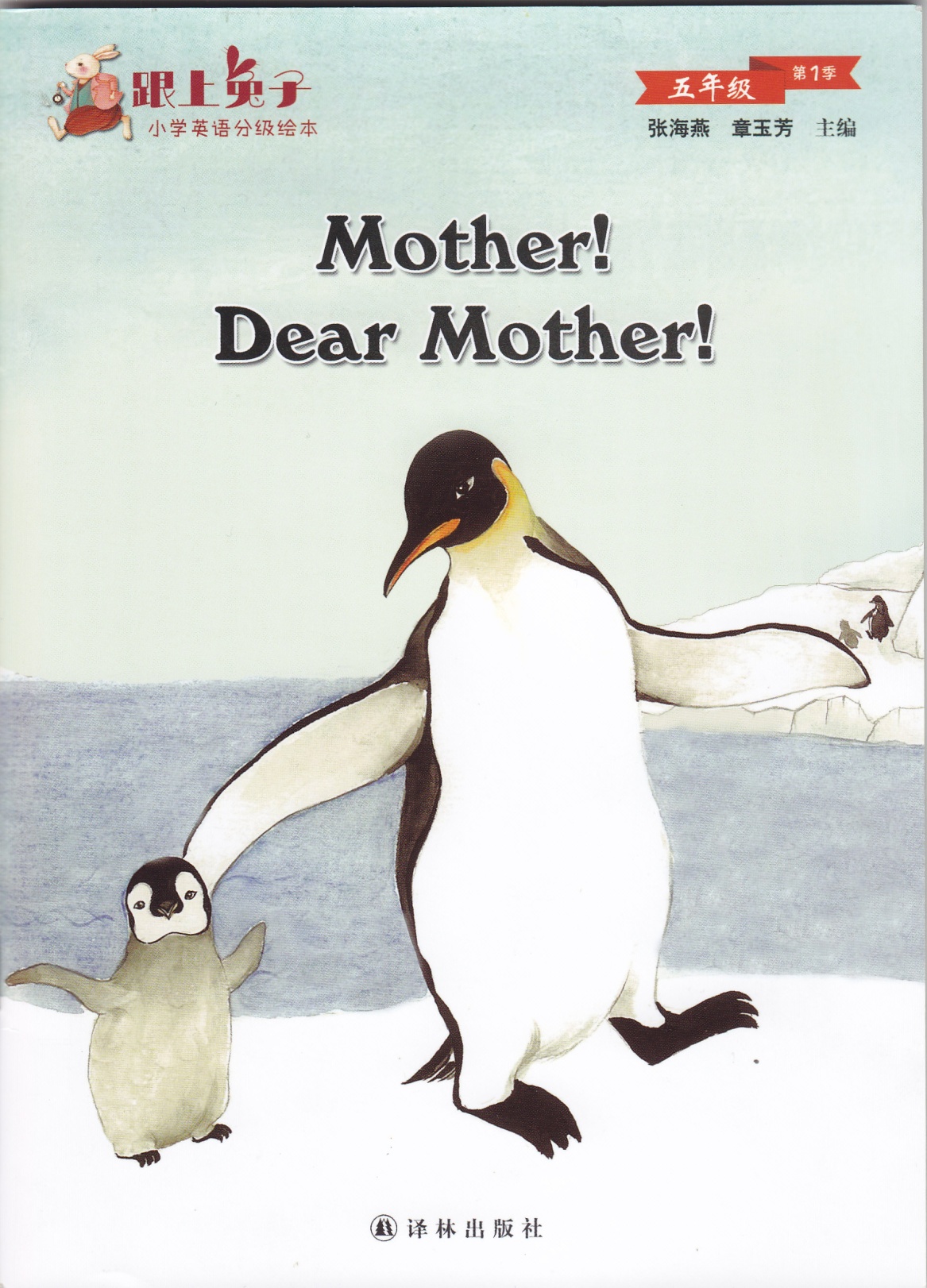 Guess: What's this picture book about?
Go through and check out.
快速翻阅书本，看你猜的对不对？
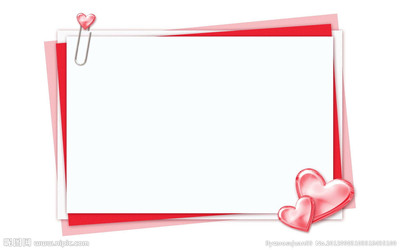 Task 1
Skim and find all the animal mothers in the book.
略读绘本，并找到所有提及的动物妈妈。
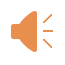 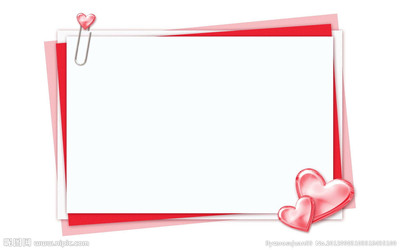 Task 2
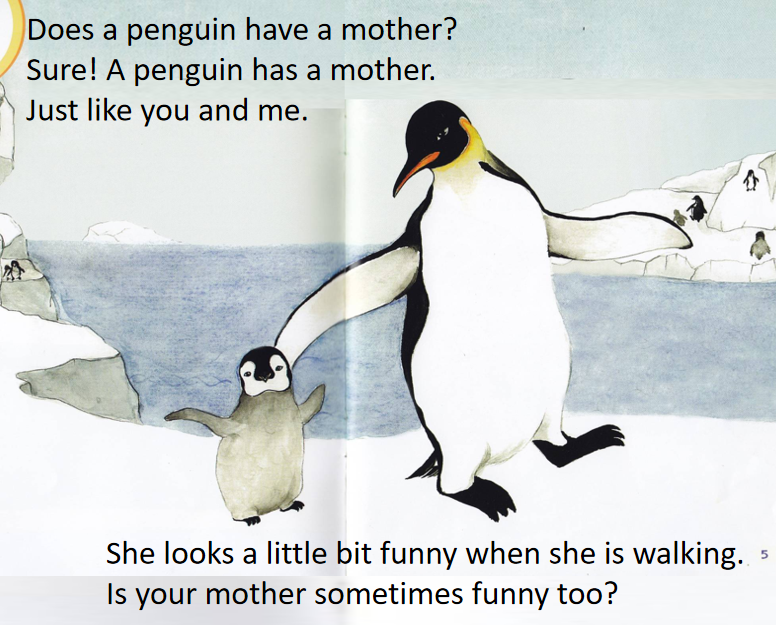 Read again and circle the key words of the animal mothers.
再读绘本,圈出表示“妈妈”特点的关键词。
Tips：When you meet with new words, guess the meaning from the pictures or context. 遇到生词，通过上下文或图片猜测理解。
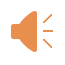 elegant
Tips：When you meet with new words, guess the meaning from the pictures or context. 遇到生词，通过上下文或图片猜测理解。
Mother elephant is like a giant. 
But she is gentle when playing with her baby. 
Is your mother gentle with you ?
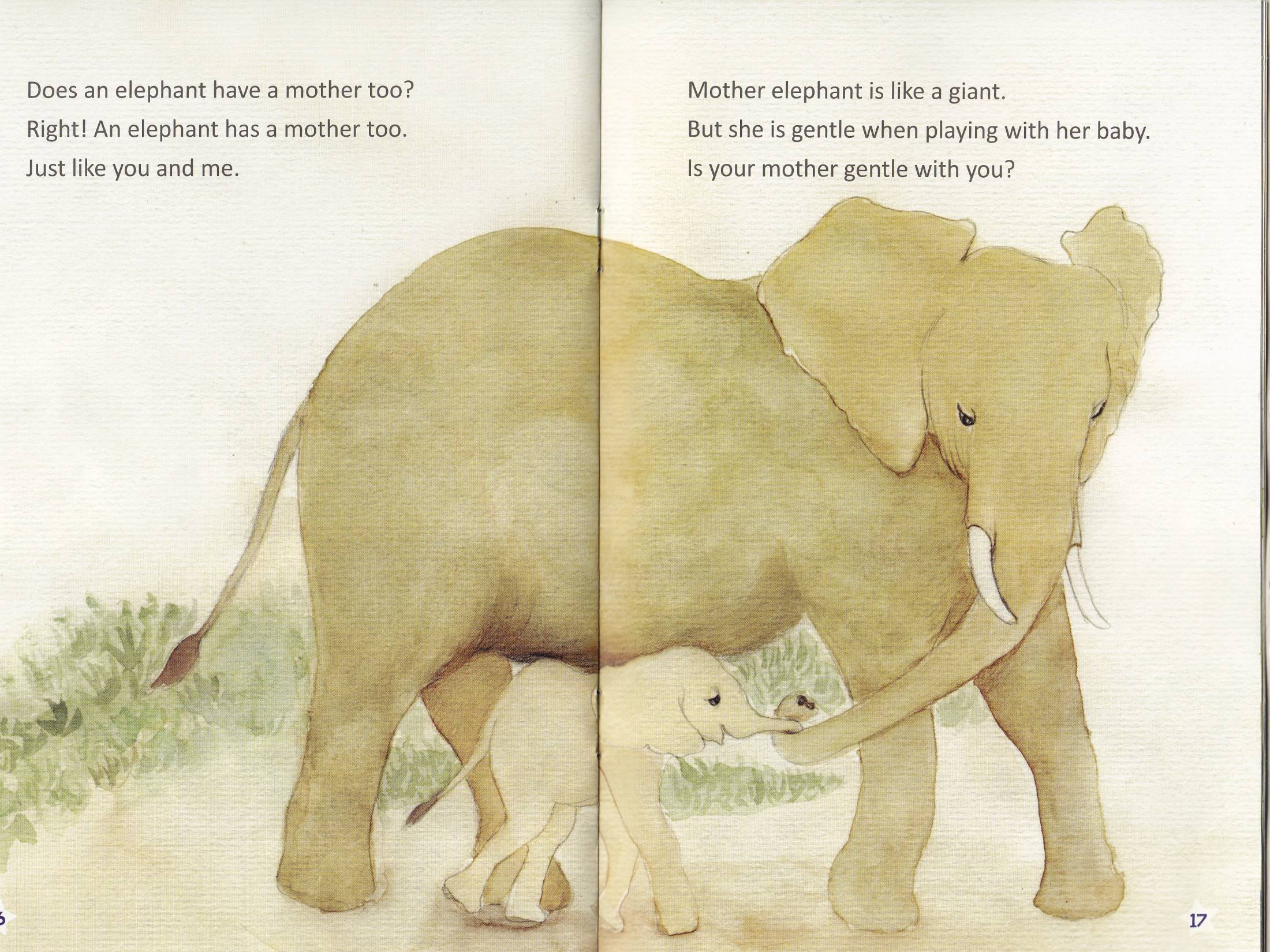 Tips：When you meet with new words, guess the meaning from the pictures or context. 遇到生词，通过上下文或图片猜测理解。
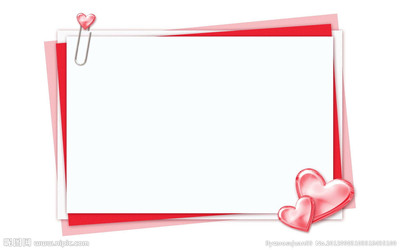 Task 3
Work in pairs, and complete this picture book.
仔细阅读，小组合作一起将绘本补充完整。(答案不唯一哦。)
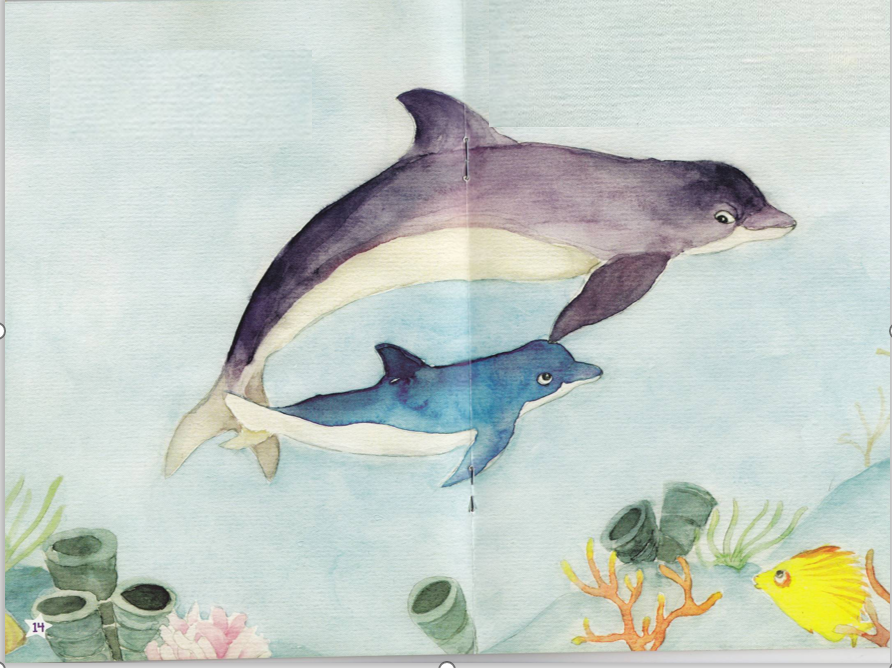 Does a dolphin have a mother too?
Sure! A dolphin has a mother too.
Just like you and me.
She swims fast.
       And she is smart.
_____ your mother ______ too?
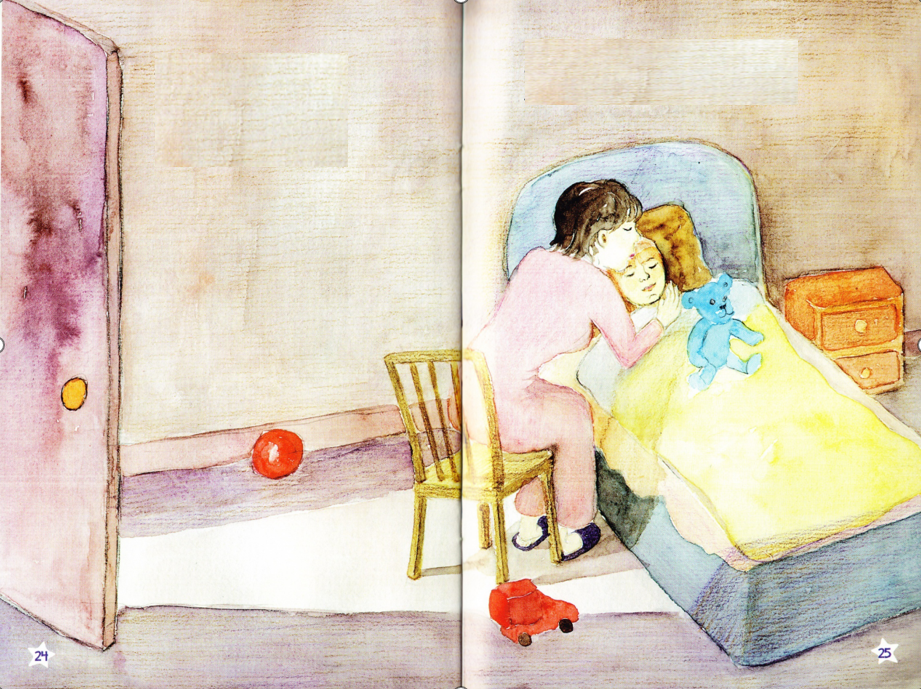 And do animal mothers ______ their babies?
                    Of course they do.
love
What does the story want to tell us?
All animal mothers ______ their babies.
             Just like your mother ______ you.
love
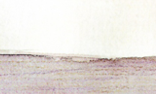 loves
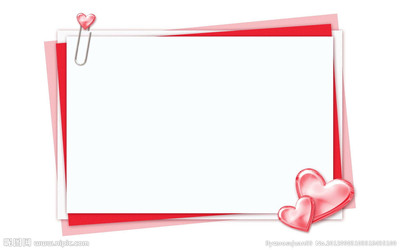 Try to remember
One of the most beautiful things in life is love
---the mother's love.
世界上最美的爱就是母爱！
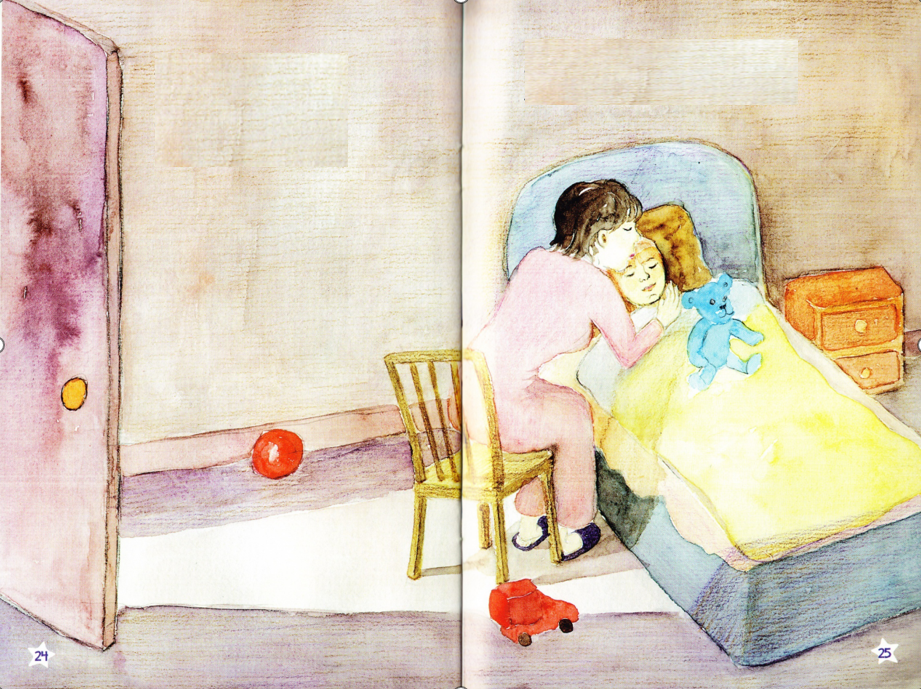 Reader
Mother!
Dear Mother!
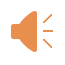 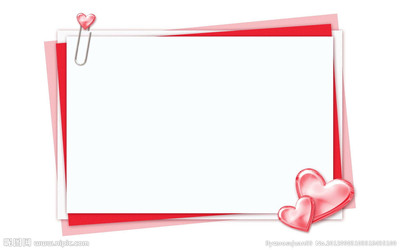 Homework
Do I have a mother too?
.... I have a mother too.
Just like them and you.

She is ...  She has ...  She likes ... She can ...

Do you have a mother like this?
1. Say your love to your mother.
2. Write a short essay about your mother. Try to use the simailar pattern in this book.